TemporalData Models
Fabio Grandi
fabio.grandi@unibo.it
DISI, Università di Bologna
A short course on Temporal Databaes for DISI PhD students, 2016 Credits: most of the materials used is taken from slides prepared by Prof. M. Böhlen (Univ. of Zurich, Switzerland)
Temporal Data Models
Data model: DM = (DS, QL)
DS is a set of data structures
QL is a language for querying and updating the data structures

Example: the relational data model is composed of relations and SQL (or relational algebra)

Many extensions of the relational data model to support time have been proposed
Temporal Data Models
Several modeling aspects have to be considered 
Different Time dimensions
Different Timestamp types
Tuple versus Attribute timestamping 	(Ungrouped versus Grouped model?)
Point-based versus Period-based model 	(Atelic versus Telic data?)

The different modeling aspects lead to subtle and difficult issues. There are pros and cons in all cases (no consensus can be reached)
Time Dimensions
Time in a TDB is multi-dimensional:
valid time, transaction time, event/decision time, publication time, efficacy time, “user-defined” time

Different time dimensions are of practical interest in different application fields 

The key question is: which time aspects are sufficiently important so that they should be supported by the database system?

There is a broad consensus that transaction time and valid time are the most important time dimensions
Valid Time
Valid time is the time a fact was/is/will be true in the modeled reality or mini-world
A fact is a statement that is either true or false
A relation is a collection of facts
Example: John has been hired on October 1, 2014
Valid time captures the time-varying states of the mini-world
All facts have a valid time by definition, however, it might not be recoreded in the database
Valid time is independent of the recording of the fact in a database
Valid time is either bounded (does not extend until infinity) or unbounded (extends until infinity)
Future facts can be represented (stated or forecasted)
Transaction Time
Transaction time is the time when a fact is current/present in the database as stored data
Example: the fact “John was hired on October 1, 2014” was stored in the DB on October 5, 2014, and has been deleted on March 31, 2015
Transaction time has a duration: from insertion to deletion, with multiple insertions and deletions being possible for the same fact
With transaction time deletions of facts are purely logical
the fact remains in the database, but ceases to be part of the database current state.
Transaction time captures the time-varying states of the database
Always bounded on both ends
Starts when the database is created (nothing was stored before)
Does not extend past now (no facts are known to have been stored in the future)
Basis for supporting accountability and “traceability” requirements, e.g. in financial, medical, legal applications
Should be supplied and managed automatically by the DBMS
Dimensions of Time
A data model can support none, one, two, or more of these time dimensions
Snapshot data model: None of the time dimensions is supported
Represents a single snapshot of the reality and the database
Valid time data model: Supports only valid time
Transaction time data model: Supports only transaction time
Bitemporal data model: Supports valid time and transaction time
In a former terminology [Snodgrass & Ahn 1986]:
Historical DB → valid-time DB
Rollback DB → transaction-time DB
Temporal DB → bitemporal DB
A DB where snapshot, transaction-time, valid-time and bitemporal relations coexist can be called a multi-temporal database
Temporal Relations
A pictorial representation of the 4 kinds of temporal table and evolution along the time axes





 	snapshot table		transaction-time table





	valid-time table		bitemporal table
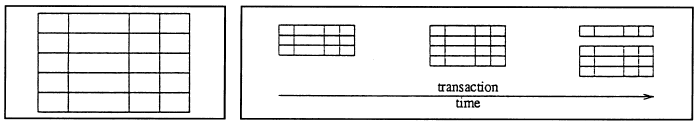 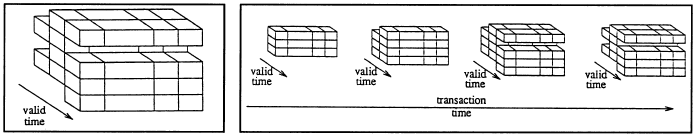 Dimensions of Time
Which time dimensions are needed by an application?(what can be done and what cannot be done?)
Consider the following example involving the career of an employee:
	   1.	John was hired as a programmer (PRG) 	with initial salary 2000 at time 1;
	   2.	John’s salary was raised to 3000 at time 3  	(but recorded in the DB at time 4);
	   3. John became a database administrator (DBA)	at time 6.
Notice that 2. involves a retroactive update
In a Transaction-time DB
1.	John was hired as a programmer (PRG) 	with initial salary 2000 at time 1;
	   2.	John’s salary was raised to 3000 at time 3  	(but recorded in the DB at time 4);
	   3. John became a database administrator (DBA)	at time 6.
		Emp



The time of the change 2. is incorrectly represented
In a Valid-time DB
1.	John was hired as a programmer (PRG) 	with initial salary 2000 at time 1;
	   2.	John’s salary was raised to 3000 at time 3  	(but recorded in the DB at time 4);
	   3. John became a database administrator (DBA)	at time 6.
		Emp



The validity of changes is correctly represented butthere is no way to know that change 2. was retroactive
In a Bitemporal DB
1.	John was hired as a programmer (PRG) 	with initial salary 2000 at time 1;
	   2.	John’s salary was raised to 3000 at time 3  	(but recorded in the DB at time 4);
	   3. John became a database administrator (DBA)	at time 6.
corner under the diagonal(i.e. VT.Start < TT.Start):   retroactive transaction
1
3
6
VT
1
PRG, 2000
4
PRG, 3000
6
DBA, 3000
TT
In a Bitemporal DB
1.	John was hired as a programmer (PRG) 	with initial salary 2000 at time 1;
	   2.	John’s salary was raised to 3000 at time 3  	(but recorded in the DB at time 4);
	   3. John became a database administrator (DBA)	at time 6.
		Emp
Choice of Temporal Dimensions
A Transaction-time DB allows user to only effect immediate (on-time) transactions; proactive transactions are physically impossible and retroactive transactions store data histories with a wrong “validity”

A Valid-time DB allows users to execute retro-/pro-active transactions (validity of modifications aka applicability period is expressed by users via the DML); after its execution, there is no way to know whether a transaction was immediate or retro/pro-active

A Bitemporal DB allows users to execute retro-/proactive transactions and to keep track of their execution in the DB
Other Time Dimensions
Event Time [Chakravarthy & Kim 94] akaDecision Time [Nascimento & Eich 95]
Considering the event E causing the change of some data with some validity (in the mini-world and in the DB):
E occurs at time T in the mini-world (Decision/Event Time)
E occurs at time Tꞌ ≥ T in the DB (Transaction Time)
E/D-T vs VT (=,<,>): current, futuristic, past due
TT vs VT (=,<,>): immediate, proactive, retroactive
E/D-T vs TT (=,<,>): instantaneous, late, N/A

In specific application domains, other time dimensions can be of interest (e.g. Efficacy time in the legal field)
Event vs State Temporal Relations
Moreover, in a TDB there can be two kinds of temporal relations:
Event tables, with instant timestamps 	(store information about facts without duration)
State tables, with period or element timestamps
Event table are suitable to store measures, sensor data, departure/transit/arrival times
	Departures
Departures
Temporal Relations
In the following, we focus on state tables

An implicit continuity assumption is often done(data values as produced by an insertion or update are assumed to persist until they are changed or deleted, e.g. salary of an employee)

Emp
Timestamping
A timestamp is a value that is associated with data in a database
Captures some temporal aspect, e.g. valid time, transaction time
Represented as one or more attributes/columns of a relation
Three different types of timestamps are widely used
Time points
Time periods
Temporal elements
Two different ways of timestamping
Tuple timestamping
Attribute timestamping

Temporally grouped models are not based on timestamping (but adopt a functional approach similar to attribute timestamping though)
Timestamping
Example: Videogame store where customers, identified by a CustID, rent videogames, identified by a GameNo. Consider the following rentals during May 2015:
On 3rd of May, customer C101 rents game G1234 for three days
On 5th of May, customer C102 rents game G1245 for 3 days
From 9th to 12th of May, customer C102 rents game G1234
From 19th to 20th of May, and again from 21st to 22nd of May, customer C102 rents game G1245
These rentals are stored in a relation CheckOut which is graphically illustrated below
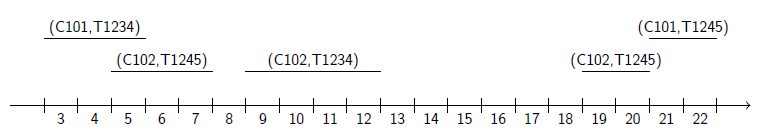 (C101, G1234)                                                                                                            (C102, G1245)
(C102, G1245)            (C102, G1234)                                        (C102, G1245)
Tuple Timestamping with Points
Point-based data model: each tuple is timestamped with a time point/instant
Most basic and simple data model
Timestamps are atomic values that can be easily compared, using=, <>, >, <, >=, <=
Multiple tuples are used if a fact isvalid at several time points
Syntactically different relations storedifferent information
Provides an abstract view of a DBand is not meant for physicalimplementation
Conceptual simplicity andcomputational complexity make itpopular for theoretical studies
Tuple Timestamping with Points
The reconstruction of theoriginal relation is not alwayspossible
The table on the previous slidemakes it impossible todetermine if C102 rentedG1245 once or twice in theperiod from 19 to 22
Additional attributes arerequired, e.g. Rental torepresent the individual rentals
It is difficult to predict when anadditional attribute is needed
Tuple Timestamping with Periods
Period-based (interval-based) data model: each tuple is timestamped with a time period
		     CheckOut






Timestamps are atomic values that can be compared using Allen’s 13 basic relationships between periods (before, meets, during, etc.)
More convenient than comparing the endpoints of the periods
The benefits of Allen’s predicates are relatively small
Tuple Timestamping with Periods
The start and end of an interval are distinguished change points
The Rental attribute is not needed to distinguish different
checkouts
Multiple tuples are used if a fact is valid over disjoint time periods
Cannot model a single checkout with a gap
The most popular model from an implementation perspective (even in SQL89, with two columns Start, End)
Time periods are not closed under all set operations
Ex. subtracting [5, 7] from [1, 9] returns a set of periods { [1, 4], [8, 9] }
Tuple Timestamping with Temporal Elements
Data model with temporal elements: each tuple is timestamped with a temporal element,that is a finite set of time periods
CheckOut                                             CheckOut




The full history of a fact is stored in one tuple
Usually the periods of a temporal element must be disjoint and non-adjacent (i.e. element = union of maximal disjoint periods). This makes it similar to point timestamps
Attribute Timestamping
Attribute value timestamping: each attribute value is timestamped with a set of time points/periods
All information about a real-world object is captured in a single tuple
e.g. all information about a customer in a tuple of the relation below; each tuple is timestamped with a temporal element,that is a finite set/union of time periods
	CheckOut
Attribute Timestamping
Notice that a single tuple may record multiple facts
e.g. the second tuple records the following facts: rental information for customer C102 for the games G1245 and G1234, and four different checkouts
   CheckOut






Non-first-normal-form (N1NF) data model 
In a previous terminology:
Homogeneous model → tuple timestamping 
Inhomogeneous model → attribute timestamping
Attribute Timestamping
Different groupings of the information into tuples are possible for attribute-value timestamping
Information about other objects is spread across several tuples (e.g. information about videogames)
e.g. regrouping the CheckOut table on GameNo in the example below
	CheckOut





		  (such an operation is, in general, problematic!)
Temporally Grouped Model
In a temporally grouped (or history-oriented) data model
the temporal dimension is implicit in the structure of data representation 
data objects are substituted by their histories (ID not necessary)
attributes can be regarded as partial functions that map time into data domains 








Temporal models based on addition of timestamping columns can be considered ungrouped
Temporally Grouped Model
A temporally grouped model is strictly more expressive than an ungrouped data model
Ex. If we project the CheckOut relation on CustID:








A temporally grouped model is difficult to implement
History IDs (e.g. surrogates) are needed to represent grouped data in a 1NF relation
Operations (e.g. join) are problematic to define with HIDs
A N1NF (e.g. XML) database would be needed
We still know that such tuples involve 5 different rentals: the last two tuples do not merge as they belong to different groups (i.e. checkouts)
In an ungrouped models the last two tuples can be coalesced and we lose such information
Point- versus Period-based Data Model
In a point-based data model, truth value of facts is associated to time points
Tuple timestamping with periods (or elements) can be used as a compact representation or normalization tool
Adjacent or overlapping value-equivalent tuples can be coalesced to obtain a canonical representation 
A fact true in [S,E] is true at any instant t[S,E] 

In a period-based (or interval-based) data model, period timestamps are first-class objects and truth value of facts can be associated to whole time periods
Period-based Data Model
In a weak interpretation, period timestamps are first-class objects 
Although the truth value of facts is point-based, it is important to preserve (e.g. for lineage/provenance management) the individuality of period boundaries through operations, as they are reminiscent of change events (initiation and termination)
Ex. promotion or retirement for salary changes

In a strong interpretation, period timestamps are  used to represent telic facts
Atelic versus Telic Temporal Data
Atelic data is temporal data that describe facts that do not involve a goal or culmination (e.g. have a job, salary)
Atelic data enjoy the downward and upward inheritance properties
Downward inheritance: fact valid in period T is also valid in any subset of T (and at any instant of T)
Upward inheritance: a fact valid in consecutive or overlapping periods  T1 and T2 is also valid in T1 U T2
Telic data are temporal data for which downward and upward inheritance properties do not hold
Telic data represent accomplishments or achievements 
Examples of telic facts:
the Golden Gate bridge was built from January 1933 to April 1937
John had a phleboclysis of 500mg of drug X from 10:30 to 11:45
The Bitemporal Conceptual Data Model
The goal of the Bitemporal Conceptual Data Model (BCDM) is to capture the essential semantics of time-varying relations
The BCDM is not intended for presentation, storage, or query evaluation purposes
The goal of the BCDM is similar to the goal of abstract temporal databases
Chomicki [2009] proposed the notions of abstract and concrete temporal databases to separate semantics and representation

Semantics associated with periods is not possible in the BCDM (it is a point-based data model)
The Bitemporal Conceptual Data Model
Bitemporal Conceptual Data Model (BCDM)
Supports valid time and transaction time
Both time domains are linear and discrete
Valid-time domain: DVT = { t1, t2, …, tk }
Transaction-time domain: DTT = { tꞌ1, tꞌ2, …, tꞌj } U {now}
A bitemporal chronon is a pair of a transaction-time chronon and a valid-time chronon
(ti , tj)  DTT x DVT 
"tiny rectangle" in the two-dimensional space
A bitemporal element is a set of bitemporal chronons
Timestamp attribute T with domain of bitemporal elements
Explicit (non-timestamp) attributes
Names: DA = { A1, A2, …, An }
BCDM schema: (A1, A2, …, An,T)
BCDM tuple: (a1, a2, …, an, tb)
Value-equivalent tuples (tuples with identical explicit attributes) are not allowed
the full history of a fact is contained in a single tuple
The Bitemporal Conceptual Data Model
Example: Consider a relation recording empolyee/department information
Employee Jake was hired in the shipping department for the period from time 10 to time 15
This fact became current in the database at time 5








Arrows indicate that the tuple has not been deleted yet
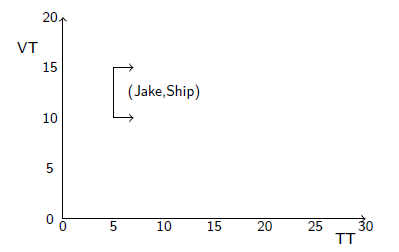 The Bitemporal Conceptual Data Model
Example (contd.)
The personnel office discovers that Jake had really been hired from time 5 to time 20
The database is corrected beginning at time 10








Later on at time 15 the HR department has been informed that the original time was correct
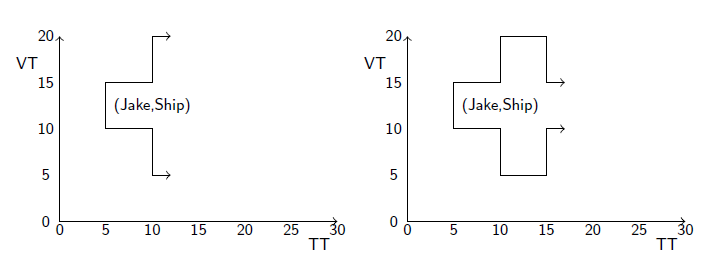 The Bitemporal Conceptual Data Model
Example (contd.) At time point 19 the following updates are performed (updates shall become effective at time 20):
Jake was not in the shipping department, but in the loading department
The fact (Jake,Ship) is removed from the current state, and the fact (Jake,Load) is inserted
A new employee Kate is hired for the shipping department for the time from 25 to 30
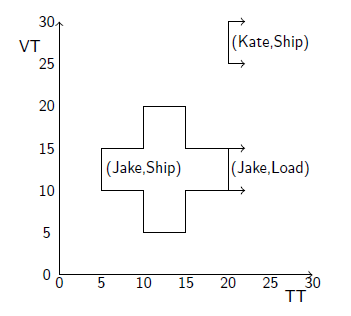 The Bitemporal Conceptual Data Model
After the updates the bitemporal relation contains 3 facts and is given below







     	    dept
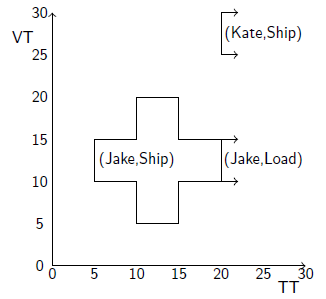 Updates in the BCDM
Update operations
New facts with a given valid timestamp are inserted to a relation with now as transaction time chronon
As time passes by, the bitemporal elements associated with current facts are updated
Facts are (logically) deleted by removing the chronons containing now
Updates in the BCDM
Insert: Record in a relation r a currently unrecorded fact (a1, a2, …, an) with validity tv
Three cases are distinguished:
If (a1, a2, …, an) was never recorded, a new tuple is appended
If (a1, a2, …, an) was part of some previously current state, the tuple recording is updated
If (a1, a2, …, an) is already current in the database, a modification is required (and the insertion is rejected)
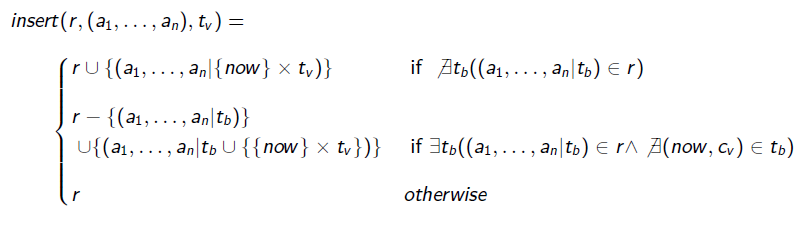 Updates in the BCDM
ts_update: Special routine to add new chronons as time goes by
Applied to all bitemporal relations at each clock tick
Updates the timestamps to include the new transaction-time value
Each bitemporal chronon with a transaction time of now produces an appended bitemporal chronon with now replaced with the current transaction time





Example: Department relation at time 19 and 20
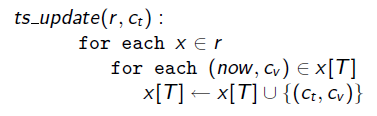 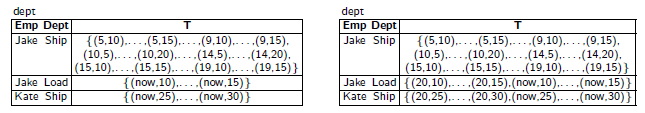 Updates in the BCDM
Delete: Logical removal of a tuple from the current valid-time state
Delete all chronons (now, cv) from the timestamp of the tuple (cv is some valid-time chronon)
The timestamp is not expanded by subsequent invocations of ts_update, and the tuple will not appear in future valid-time states







Modify: Modification of a current tuple
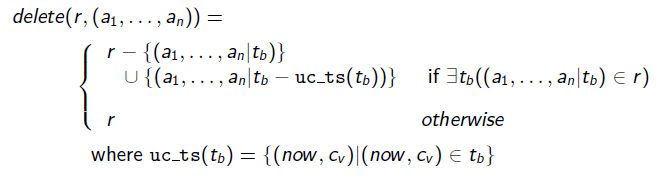 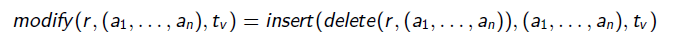 Updates in the BCDM
Example: The istance of the department relation dept is created by the following sequence of commands
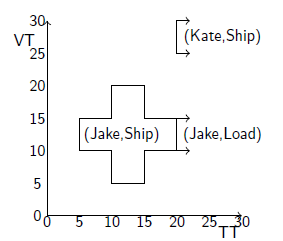 Concrete Temporal Data Models
The abstract Bitemporal Conceptual Data Model needs conversion into a representational or concrete temporal data model to be implemented in a DBMS

The BCDM is a unifying framework for studying and comparing different temporal data models

Mappings have been provided for most of the concrete temporal data models proposed in the literature
Tuple Timestamped Model [Snodgrass]
Supports valid time and transaction time
Adds four atomic-valued attributes to each relation
Start and end point of the valid time: Vs ,Ve
Start and end point of the transaction time: Ts ,Te
Schema: R = (A1, . . . , An, Ts ,Te ,Vs ,Ve)
Timestamping attributes Ts, Te, Vs, Ve have been also called differently (e.g. In, Out, From, To, respectively)
Ts, Te (Vs, Ve, resp.) represent the endpoints of a transaction (valid, resp.) time period, which is usually considered open to the right
Hence Ts ,Te ,Vs ,Ve represent the bitemporal chronons (a bitemporal chronon is a two-dimensional time point) of the corresponding rectangular region [Ts,Te) x [Vs,Ve)
1NF relations
Tuple Timestamped Model
A closed region in a two dimensional space (TT x VT) must be represented by a set of rectangles
any bitemporal chronon in x.T is contained in at least one rectangle
each bitemporal chronon in a rectangle is contained in x.T
Various coverings of a 2D area are possible:
Overlapping versus non-overlapping rectangles
Partitioning by transaction time versus partitioning by valid time







	Partitioning by TT (VT) yields maximal segments in VT (TT) direction
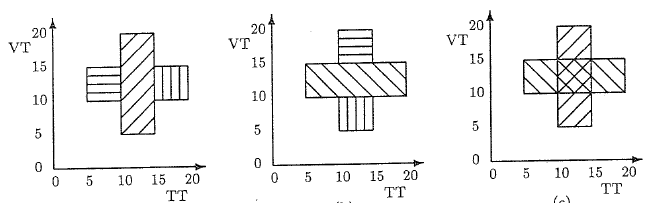 Tuple Timestamped Model
Example: Department relation in the tuple timestamped data model, using partitioning by transaction time

	  dept








Once the partitioning criterion has been chosen, a unique mapping from the BCDM is defined
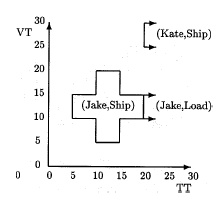 Backlog-based Data Model [Jensen]
Supports valid time and transaction time
Adds four atomic-valued attributes to each relation
Start and end point of the valid time (Vs ,Ve)
Transaction time when the tuple was inserted into the backlog (T)
An operation which is either insert or delete (Op)
Schema: R = (A1, . . . , An, Vs ,Ve ,T, Op)
Tuples in backlogs are never updated, i.e. backlogs are append-only 1NF relations
The fact in an insertion request is current starting at the transaction’s timestamp and until a matching delete request is recorded

	T is the commit time of the transaction executing Op
Backlog-based Data Model
Example: Department relation in the backlog-based data model

	  dept











Implicitly does partitioning by TT in mapping from the BCDM
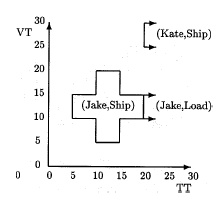 Attribute Timestamped Data Model [Gadia]
Supports valid time and transaction time
Schema:
	R = ({(TT1 x VT1, A1)}, . . . , {(TTn x VTn, An)})
A tuple is composed of n sets
Each set element is composed of a bitemporal period (e.g. [Ts,Te) x [Vs,Ve) ) and an attribute value
N1NF relations (e.g. suitable to OODB or XML)

A relation might be restructured (regrouped) on different attributes
For example, group by department rather than employee yields facts for each department
Attribute Timestamped Data Model
Example: Department relation in the attribute timestamped data model


dept
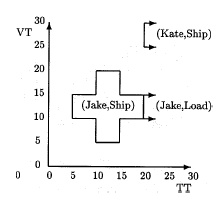 Attribute Timestamped Data Model
Temporal elements can also be used as timestamps


dept








The mapping from the BCDM is univocally defined once we have chosen the form of the periods (e.g. closed or open to the right)
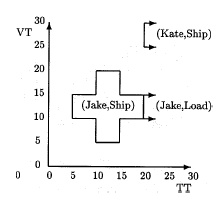